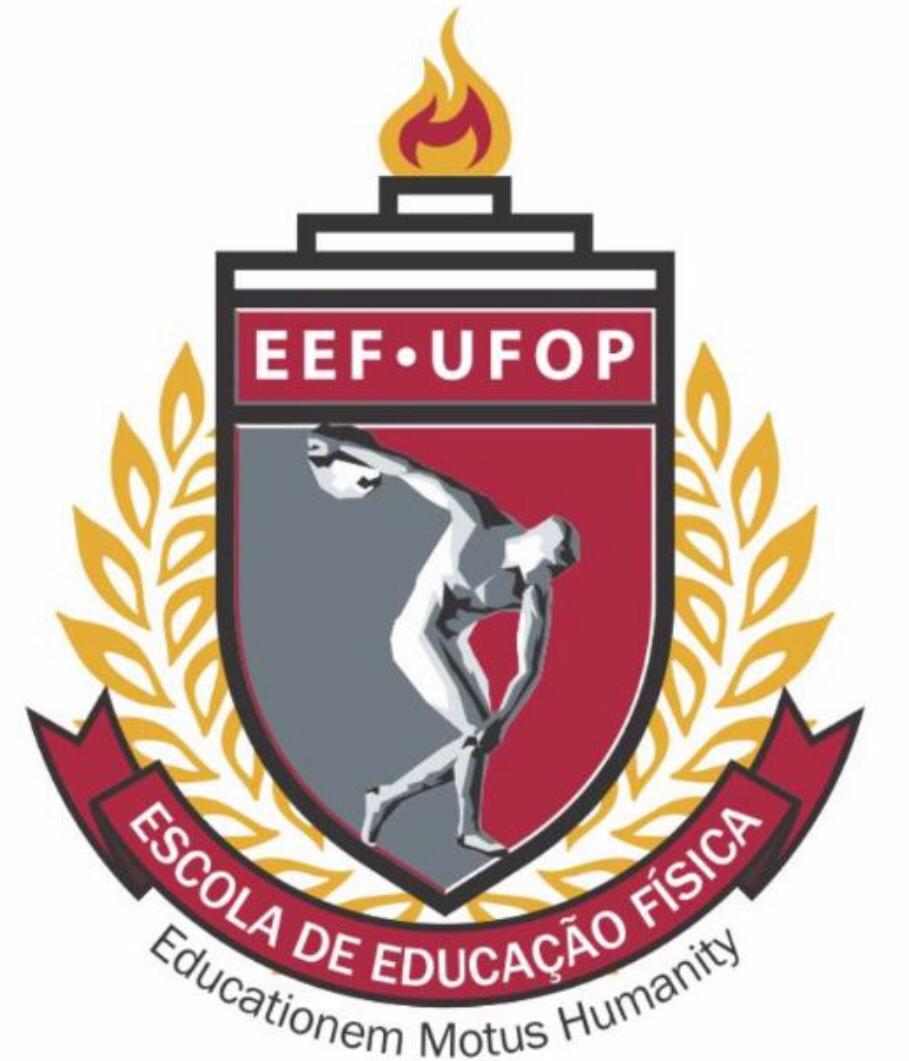 UNIVERSIDADE FEDERAL DE OURO PRETO


TARIFA DOMINGUEIRA: UMA POLICY ANALYSIS DE UMA POLÍTICA PÚBLICA DE INCENTIVO À CIRCULAÇÃO NA CIDADE DE CURITIBA-PR E OS IMPACTOS NO ÂMBITO DO LAZER
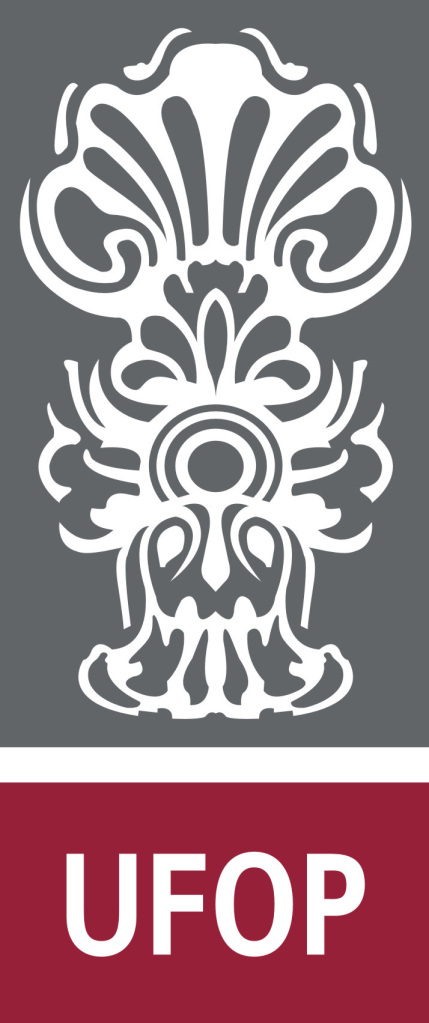 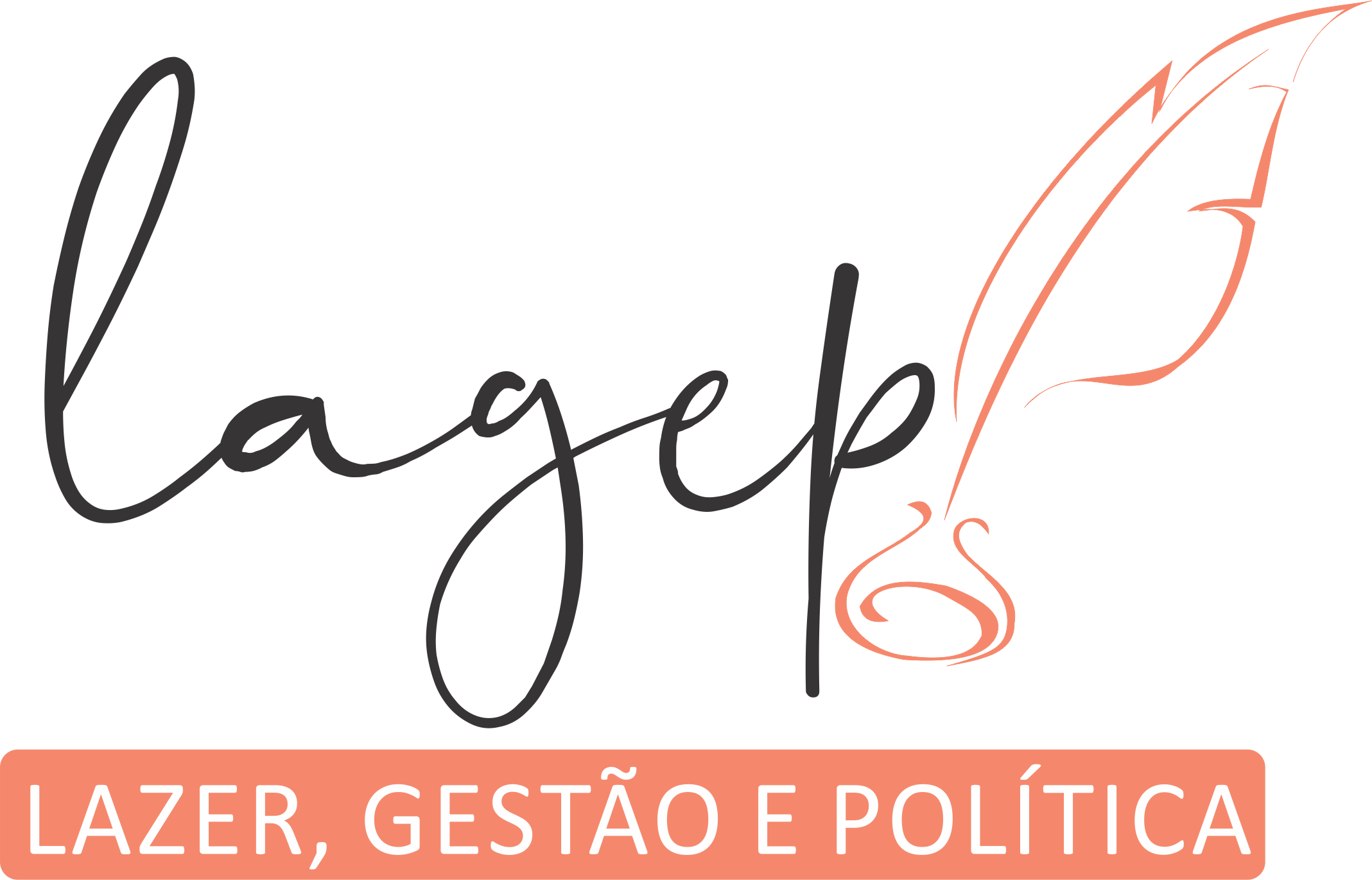 Discentes: Bruna Baldi e Hipsia Ferreira



2020
Apresentação
Bruno David Rodrigues Neca: Doutorando na linha de pesquisa sobre Linguagem, Corpo e Estética (LICORES), do Programa de Pós Graduação em Educação da Universidade Federal do Paraná (2019-2022). Graduado em Marketing e Educação Física , pesquisa Políticas Públicas de Lazer e suas manifestações no espaço público, sob orientação da Professora Dra. Simone Rechia, vinculado ao Grupo de Estudos e Pesquisa em Lazer, Espaço e Cidade (GEPLEC)
Apresentação
Simone Rechia: Possui Graduação em Educação Física pela Pontifícia Universidade Católica do Paraná (1986), possui mestrado, doutorado e pós doutorado em Educação Física. Atualmente é professora adjunta da Universidade Federal do Paraná ministrando a disciplina de "Fundamentos do Lazer" na Graduação do curso de Educação Física. É professora colaboradora do Programa de Pós Graduação Interdisciplinar em Estudos do Lazer da Universidade Federal de Minas Gerais, no Programa de Pós-Graduação em Educação Física da UFPR e no Programa de Pós-Graduação em Educação da UFPR, na Linha de Pesquisa Linguagens, Corpo e Estética na EducaçãoUniversidade Federal do Paraná (UFPR)Curitiba – PR – Brasil
Transporte coletivo e o lazer
O direito ao lazer  a todos os cidadãos é garantido pelo (Art 6° da Constituição Brasileira) e ao  transporte público pela PEC 74/2013 (Brasil, 1988) ;
Capacidade crítica e reflexiva dos indivíduos, além da apropriação de culturas e dos espaços públicos;
Veículo e instrumento da educação, para formação emancipatória.
Transporte coletivo e o lazer
De acordo com Rechia (2017) e Marcellino (2007), lazer é  uma  dimensão  da  vida  no  qual  vivencia-se  culturas, permeada   de   questões   identitárias,   políticas   e   de   sociabilidade,   ocorre nos  espaços  públicos  urbanos e pode  ser  analisado  a  partir  da investigação do tempo, espaço, atitude e ludicidade.
Transporte coletivo e o lazer
Acesso ao lazer: grau de facilidade com que as pessoas usufruem das experiências de lazer nos espaços públicos urbanos;
Distância e custo das tarifas impactam negativamente;
Direito ao transporte e ao lazer estão diretamente relacionados.
Foco do estudo
A expansão de Curitiba - PR dificultou a circulação pela cidade e o acesso aos espaços de lazer.
De  acordo  com  De  Souza  Carvalho  &  Sugai  (2014), Curitiba é uma cidade na qual as classes menos favorecidas se encontram às margens ou regiões metropolitanas;
Cidade fragmentada e excludente;
Foco do estudo
Segundo Queiroz (2009), às políticas públicas proporcionam à população melhores condições de vida no que diz respeito aos aspectos  imateriais,  como  leis  e  decretos e quanto  bens  e  serviços  oferecidos  à população;
Redução das desigualdades sociais, baseando-se nos direitos humanos e nos direitos sociais garantidos por lei.
Foco do estudo
Além disso, Fogaça (2011, p.134) afirma que essas pessoas são as que menos possuem acesso e sofrem com a desvalorização dos espaços públicos próximos a sua residências.
Desenvolvimento de uma política pública
Polity - esfera política em seu sentido mais amplo
Análise da arena política: campo no qual emergem disputas de relações de poder de pessoas direta ou indiretamente envolvidas com a política pública.
Politics - atores/atividade política
Policy/policies - ações públicas implementadas
Desenvolvimento de uma política pública
Policy Cycle (ciclo político): definição do problema e agendamento   formulação das medidas de política e legitimação da decisão    implementação           avaliação e mudança das políticas públicas;
Policy Analysis (análise política): analisar as confluências e os jogos de poder, que emergem na arena política, entre os politics durante a policy cycle;
Objetivo
Realizar  uma policy analysis (análise política) da  extinta  política  pública  de  incentivo  ao  uso  de  ônibus  aos  domingos denominada  Tarifa  Domingueira  (TD),  instalada  no  Município  de  Curitiba-PR  no período  de  2005  a  2017,uma  política  pública  que  concedia  um  desconto  de  50%  no preço da passagem de ônibus aos domingos para a população
“As Duas Curitiba(s)”: A do Centro/Norte e a das Periferias
Curitiba foi tida como uma cidade modelo, pois criou um sistema de circulação urbana com foco no transporte público e criou parques de lazer, porém esse plano foi criticado porque dividia de forma desigual o espaço urbano.
Policy Cicle da Tarifa Domingueira - TD
2005 - PP criada por Carlos Alberto Richa (PSDB)
50% de desc. no valor da tarifa
TD R$ 1,00/ VT 2,20 (+16%)
2013 - Prefeito Gustavo Fruet (PDT)- Dívida de R$ 446 milhões deixada pelo mandato anterior
Desc. 47%: TD R$ 1,50/ VT R$ 2,85
2016 -  necessidade de reequilíbrio financeiro
Desc. 32% - TD R$ 2,50
2017 – 2020 - Prefeito  Rafael Greca - dívida de
 R$ 1,27 milhões deixada pelo mandato anterior.
Extinção da Tarifa Domingueira e aumentou a tarifa convencional para R$ 4,25 (+15%)
Tarifa Domingueira - TD
Os direitos sociais (art. 6º da Constituição Brasileira) estão relacionados ao transporte e ao lazer. Sendo assim, a extinção da TD fere esses direitos;
Organização política do grupo social da comunidade religiosa.
Análise política da Tarifa Domingueira
Em 2013 houve manifestações para redução da taxa convencional;
Em síntese, é necessário transparência nos cálculos para que se possa executar análise minuciosa sobre o sistema de transporte, visando compreender tais desequilíbrios financeiros e então debater uma possibilidade de restaurar a TD.
Conclusão
Uma política pública sofre influência sobre as decisões que são tomadas durante o ciclo político;
A sociedade civil organizada pode influenciar e atuar cada vez mais nessa arena de disputa reivindicando seus direitos, dentre eles o direito ao lazer e ao transporte público potencializando o acesso aos bens culturais da/na cidade;
De acordo com Lefebvre (2001) deve haver maior interação entre a população e o Estado para que possam destacar suas reais necessidades, principalmente no planejamento e execução de ações políticas.